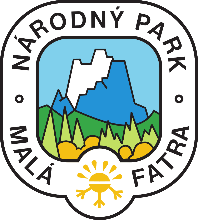 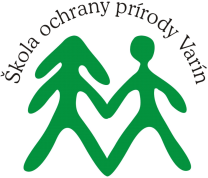 Ponukový list výchovno-vzdelávacích programov preMATERSKÉ ŠKOLYSpráva Národného parku Malá Fatra 2023-2024
Všeobecné informácie o programoch:
Adresa:
Kontaktné osoby:
Správa Národného parku Malá Fatra so sídlom vo Varíne, Hrnčiarka 197, 013 03 Varín
www.npmalafatra.sk
Mgr. Alena Badurová
alena.badurova@npmalafatra.sk 
0903 298 131
Mgr. Dana Repáňová
dana.repanova@npmalafatra.sk
0902 797 478
Ing. Anna Žideková anna.zidekova@npmalafatra.sk
0902 793 295
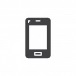 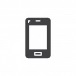 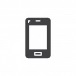 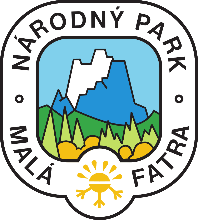 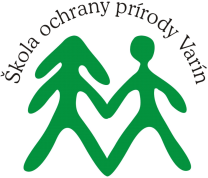 Ponukový list výchovno-vzdelávacích programov preMATERSKÉ ŠKOLY 
Správa Národného parku Malá Fatra 2023-2024
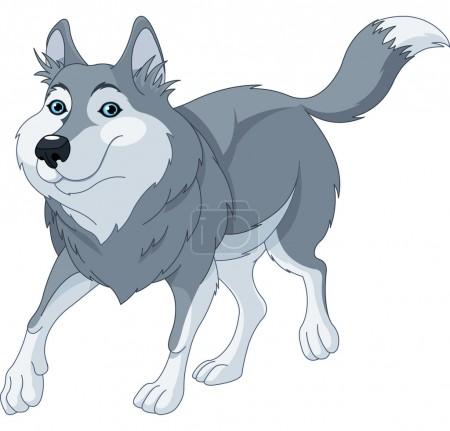 PO STOPÁCH VĹČIKA
Je vlk krvilačná beštia a máme sa ho báť? Prečítame si príbeh z rozprávky „Po stopách vĺčika“, ktorý doplníme  rôznymi aktivitami. Výsledkom bude plagát o rozprávkach o vlkovi, o jeho skrytom živote, skutočnej potrave a spolužití s človekom i jeho význame v prírode.
PRÍBEHY MEDVEDICE FATRY
Medvedica Fatra nám porozpráva čo robí počas roka. Prostredníctvom aktivity „Už som veľká, čo ma mama naučila“ sa deti naučia rozpoznať zodpovedné a nezodpovedné správanie človeka, ukážeme si odchyt a nasadenie obojka medvedici Fatre, zatancujeme si „Medveďku, daj labku“.
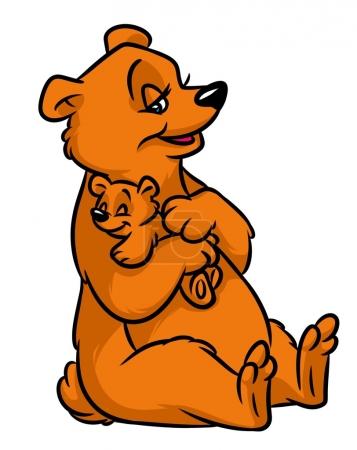 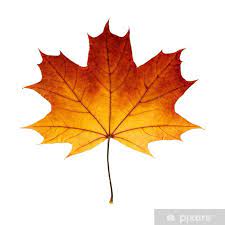 PREČO NEMÁ HUS PÁVÍ CHVOST?
Budeme hádať, kde všade vtáčiky všade žijú. Ukážeme si ako sú prispôsobené prostrediu, zháňaniu potravy a porozprávame si rozprávku „Prečo nemá hus páví chvost.“
O SÝKORKE MILKE
Cez rozprávanie sýkorky Milky a ostatných sídliskových vtákov sa dozvieme ako a čím vtáky, ktoré v zime neodlietajú do teplých krajín, prikrmovať, čo im chutí a hlavne neuškodí. Započúvame sa aj do ich hlasov.
TERÉNNY PROGRAM – OPADALO LÍSTIE
Zozbierané listy  budeme spoznávať podľa tvarov, naučíme sa mená stromov, zahráme sa hru „Opadalo lístie“ a  budeme priraďovať listy k plodom. (program vhodný v jesennom období)
ČO ROBIA ZVIERATÁ V ZIME?
Ukážeme si, ktoré zvieratá v zime spia a ktoré nespia, ktoré nosia v zime „snežnice“ a teplé kožuchy, ako si zabezpečujú na zimu zásoby potravy, aké majú brlohy. Spoznáme  aj ich stopy a vyrobíme si vlastný atlas stôp.
TAJOMSTVO LESA
Budeme odhaľovať čo patrí a čo nepatrí do lesa.
Zahráme sa na zdravý les. Spoznáme hlasy vtákov a zvierat a kde na strome jednotlivé živočíchy žijú.
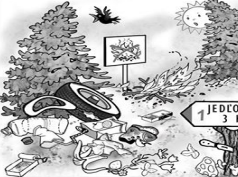 VODNÝ KOLOTOČ
Trojica hravých vodných kvapiek Vám predstaví svoje vodné putovanie – kolobeh vody v prírode. Naučíme sa vodný tanec „Ako vznikajú mraky“.
KEĎ JE KRAJINA ZNEČISTENÁ
Predstavíme si dedinku, z ktorej sa strýko Ignác musí odsťahovať. Deti mu aktívne pomôžu uzdraviť dedinku a naučia sa správne triediť odpad.
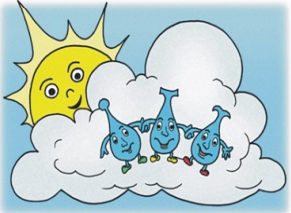